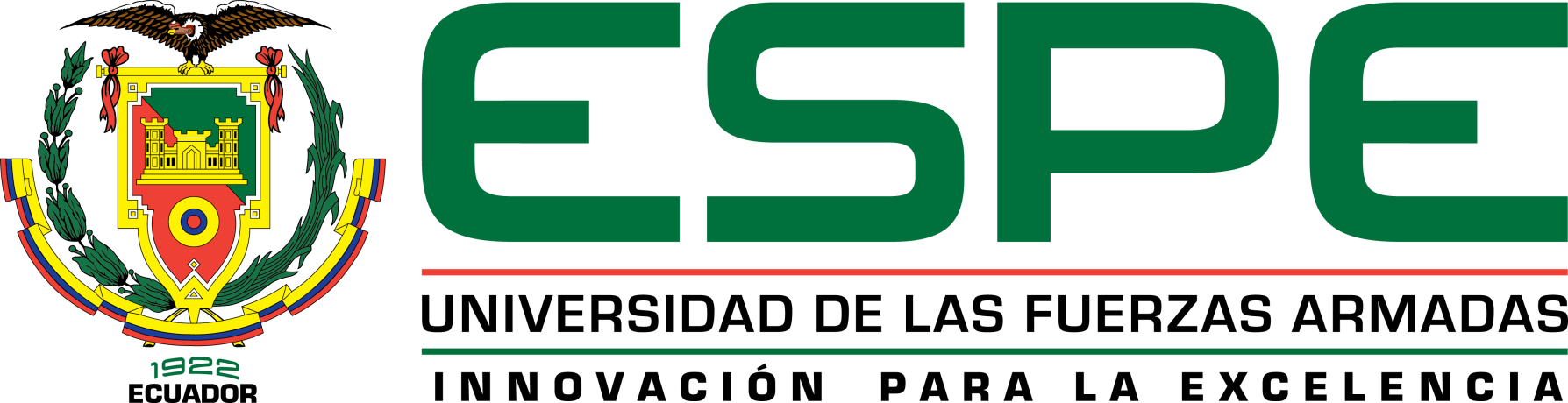 “Los proyectos de desarrollo de software se diferencian de los otros proyectos de ingeniería tradicional en la naturaleza lógica del producto software, dando como resultado un producto intangible”
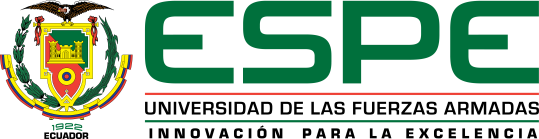 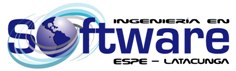 DISEÑO E IMPLEMENTACIÓN DE UNA APLICACIÓN MÓVIL QUE CUMPLA LA FUNCIÓN DE ESTACIÓN EN TIERRA PARA EL MONITOREO DE UAV’S EN EL CENTRO DE INVESTIGACIÓN Y DESARROLLO DE LA FUERZA AÉREA ECUATORIANA
ALEX ISRAEL CAMPAÑA GUZMÁN
GUILLERMO SANTIAGO ESCOBAR BONILLA


MAYO 2014
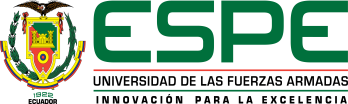 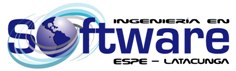 Objetivo General
Diseño e implementación de una aplicación móvil que cumpla la función de estación en tierra para el monitoreo de UAV’S en el Centro de Investigación y Desarrollo de la Fuerza Aérea Ecuatoriana, en el periodo ENE 2013-JUN 2013.
Objetivo Específico
Recopilar, analizar y evaluar la información sobre el monitoreo en tierra de UAV’S, aplicaciones móviles y protocolos de comunicación inalámbrica.
Realizar  una aplicación móvil siguiendo la metodología Mobile-D que permita optimizar el monitoreo de UAV’S.
Implementar la aplicación móvil.
Validar los resultados de la implementación de la aplicación desarrollada y de la integración de la red de comunicaciones.
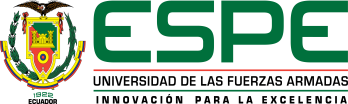 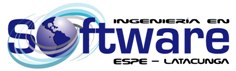 Justificación e Importancia
El Centro de Investigación y Desarrollo FAE para el monitoreo de sus UAV’S centra la información que se maneja en un SHELTER de comunicaciones, con sistemas en LABVIEW.
Desarrollar una aplicación móvil la cual brinde varias ventajas como son movilidad (Livianos, Transportables), conectividad (Inalámbrico, Colaborativo) y funcionalidad.
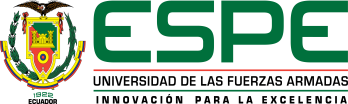 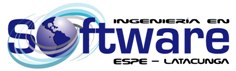 Justificación e Importancia
En nuestro país el desarrollo de software es escaso en el ámbito de aplicaciones móviles, por lo que es conveniente fomentar la investigación y desarrollo de esta área para aportar a la sociedad ecuatoriana dejando la dependencia extranjera en este campo.
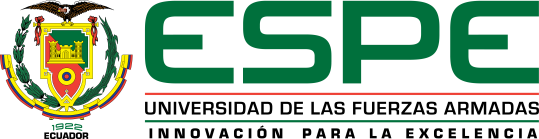 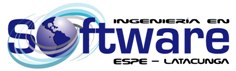 Metodología Mobile-D
Historia
Fecha de Creación: 2004.
Desarrollador: ICAROS (proyecto finlandés).
Necesidad: Desarrollo ágil para sistemas móviles.
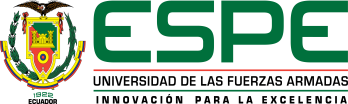 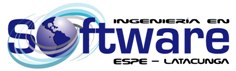 Simplificando un poco..
Ciclos de desarrollo muy rápidos para equipos muy pequeños.
Numero máx. de desarrolladores: 10 personas.
Tiempo estimado de desarrollo: 10 semanas
Similares soluciones: eXtreme Programming (XP), Crystal Methodologies, RUP.
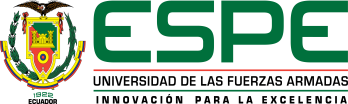 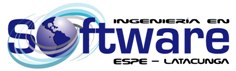 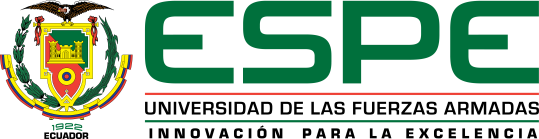 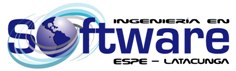 Porque Mobile D?
FASES
Exploración
Inicialización (Iteración 0)
Pruebas del sistema
Producción
Estabilización
ETAPAS
Establecimiento
Configuración
Día de planeación
Día de planeación
Pruebas del sistema
Día de trabajo
Día de planeación
Día de planeación
Día de trabajo
Definición del alcance
Documentación
Día de trabajo
Establecimiento del proyecto
Día de trabajo
Día de liberación
Día de liberación
Día de liberación
Día de liberación
¿Cómo funciona?
Inicialización
Estabilización
Exploración 
Producción
Pruebas
Nuestra Exploración (Buscando el problema)
Grupos de interés: Operadores UAV del CIDFAE.
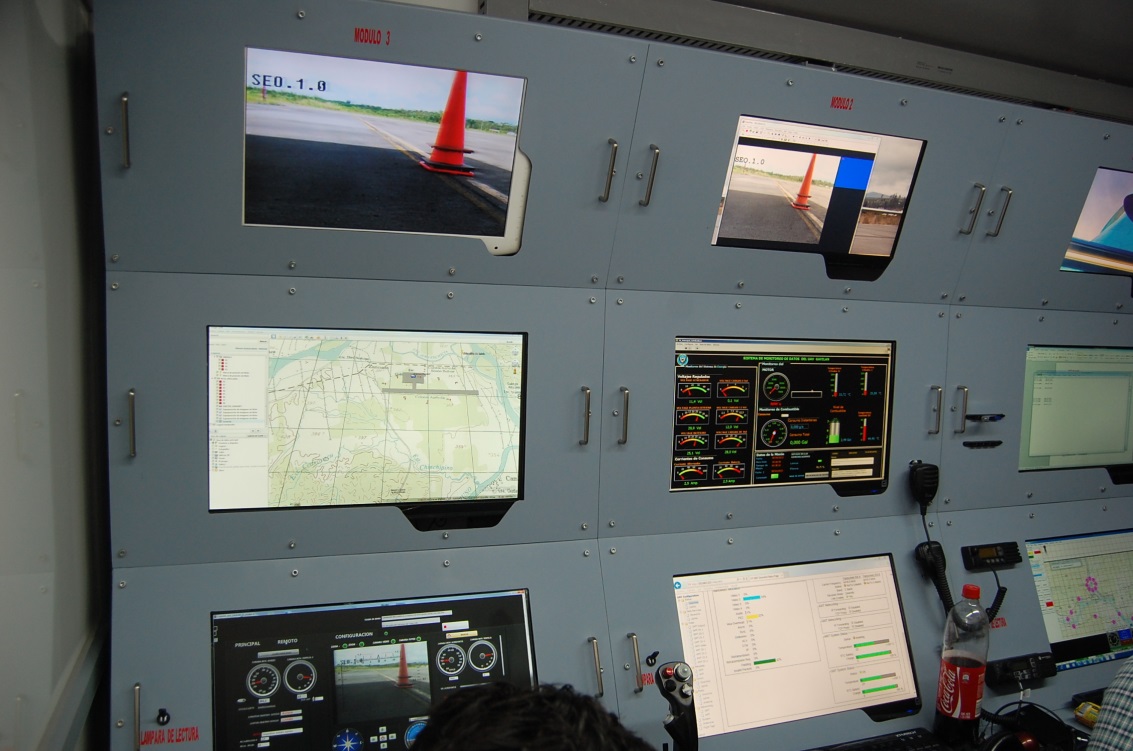 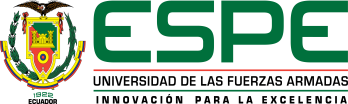 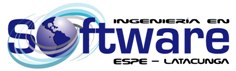 Nuestra Solución
Obtener la información de los instrumentos de vuelo y posición GPS del UAV en un único dispositivo Tablet para mayor comodidad en vez de un Shelter de comunicaciones.
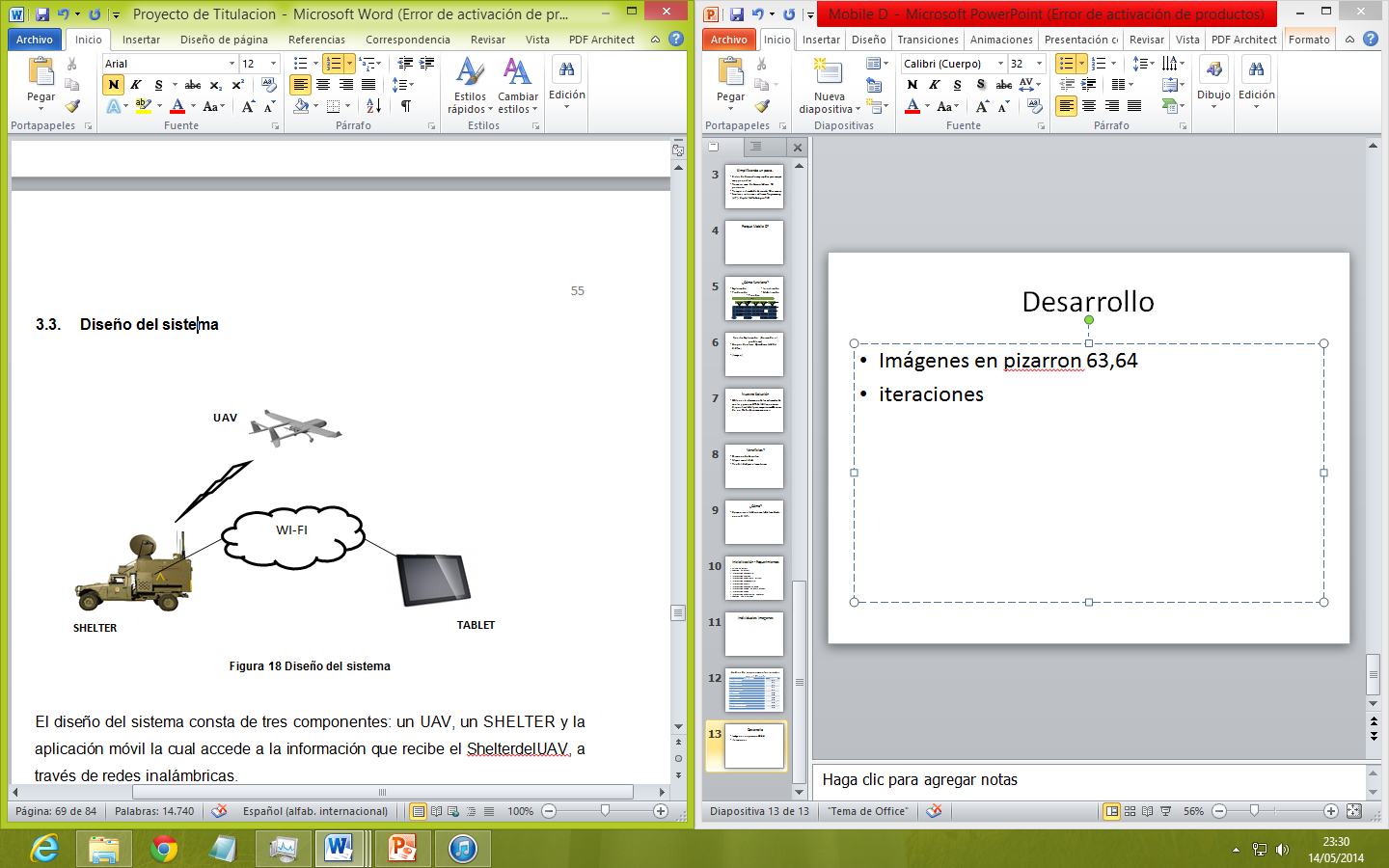 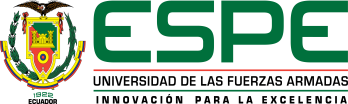 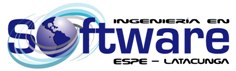 Beneficios?
Disminución de costos.

Mayor movilidad.

Flexibilidad para el monitoreo.
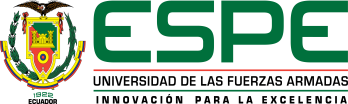 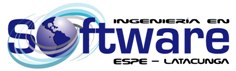 ¿Cómo?
Comunicar el UAV con una tablet mediante una red WiFi.
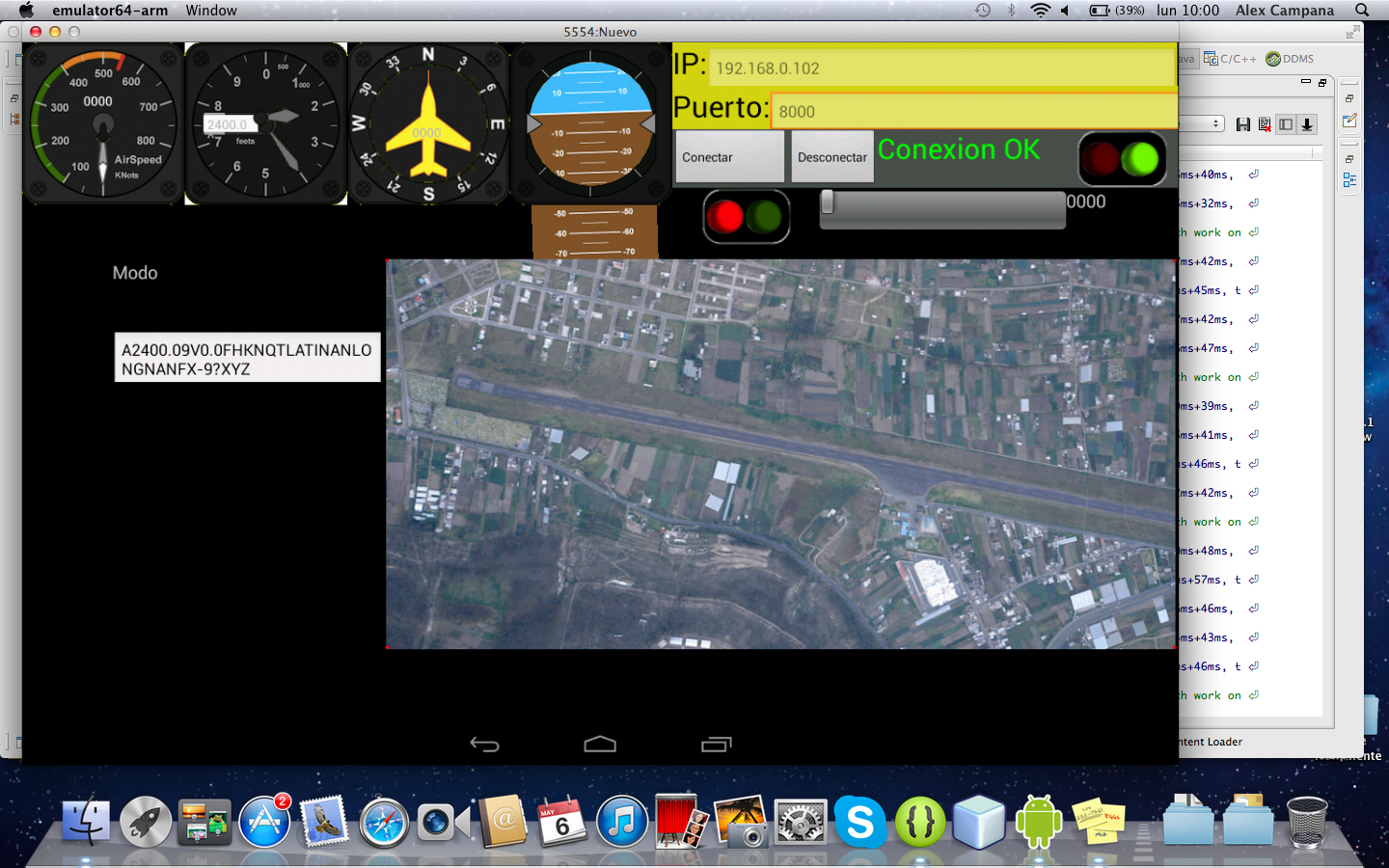 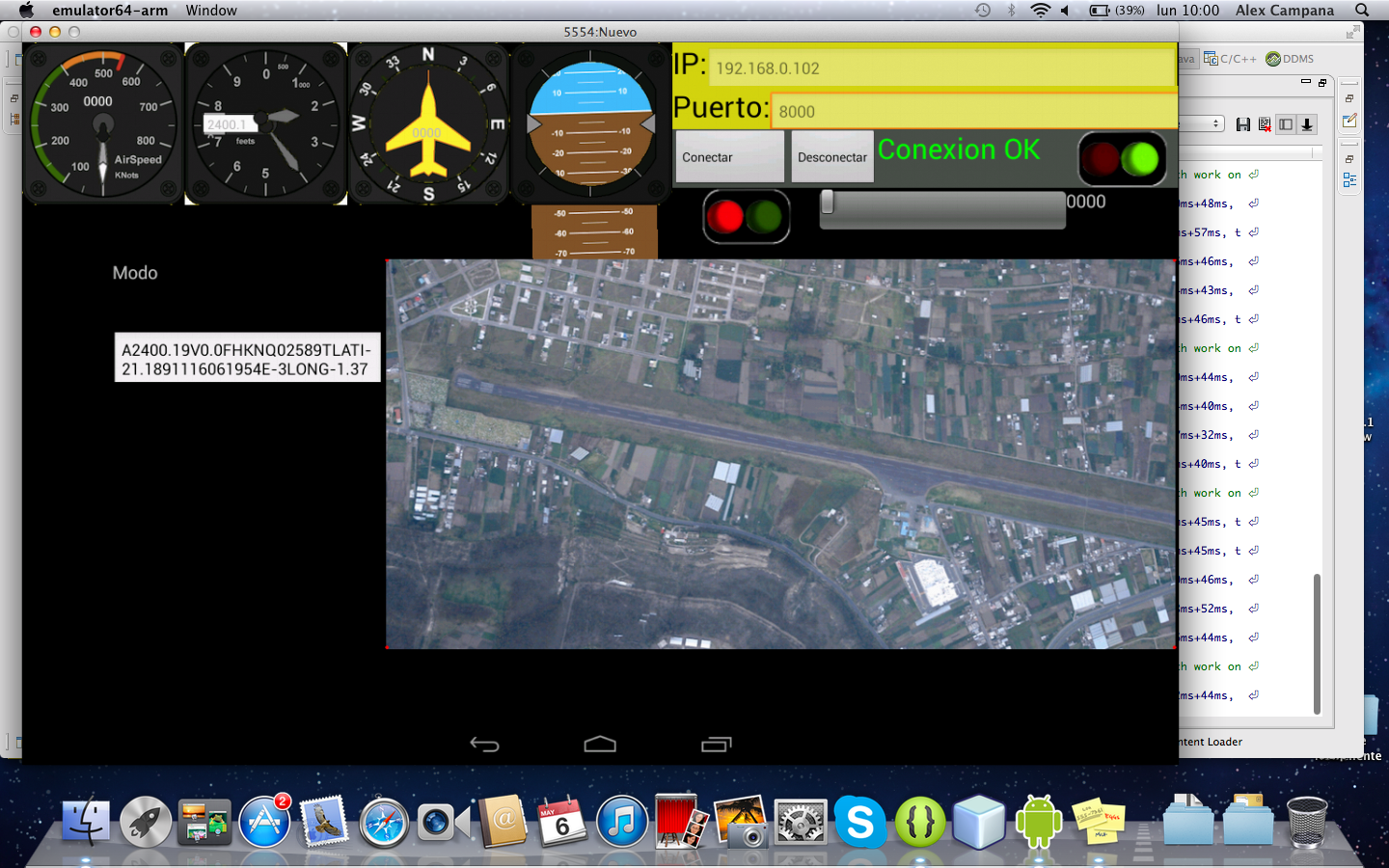 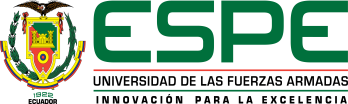 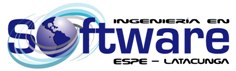 Inicialización - Requerimientos
Listado de Mapas
Selección de Mapas
Información de Altímetro
Información de Brújula
Información de Horizonte Artificial
Información de Velocímetro
Información de Ruta
Información de Modo de Vuelo
Información de Tipo de Altura Medida
Información de GPS
Información de Porcentaje de Motor
Conexión con el Servidor
Análisis de requerimientos iniciales con el Cliente
Desarrollo
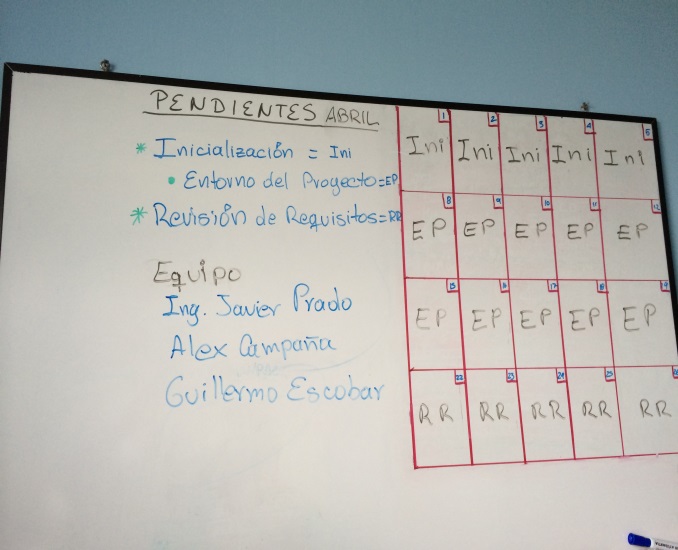 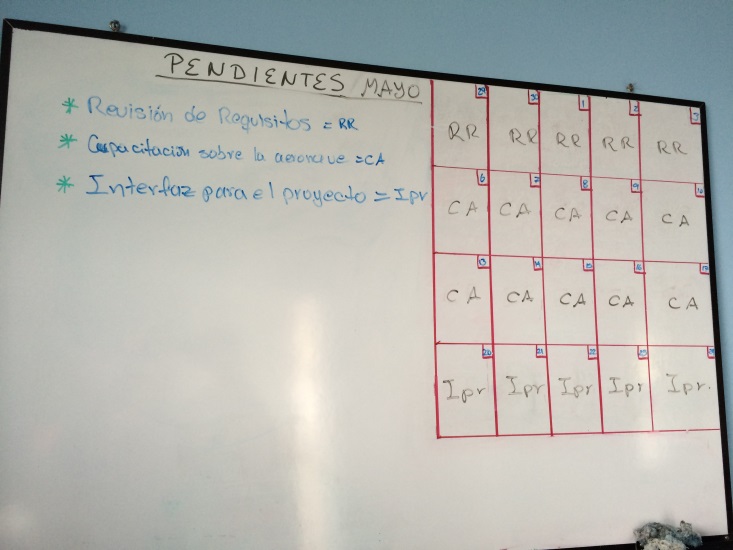 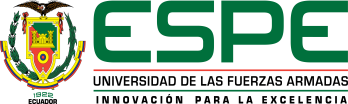 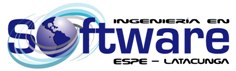 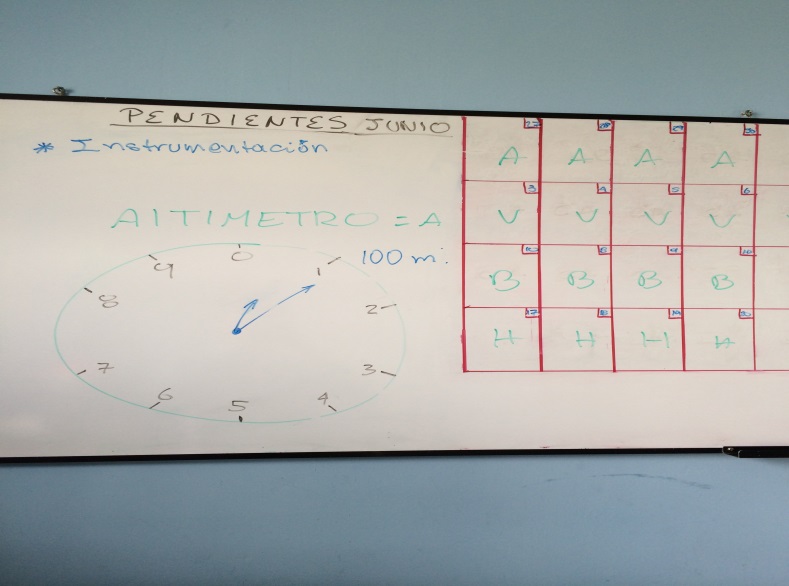 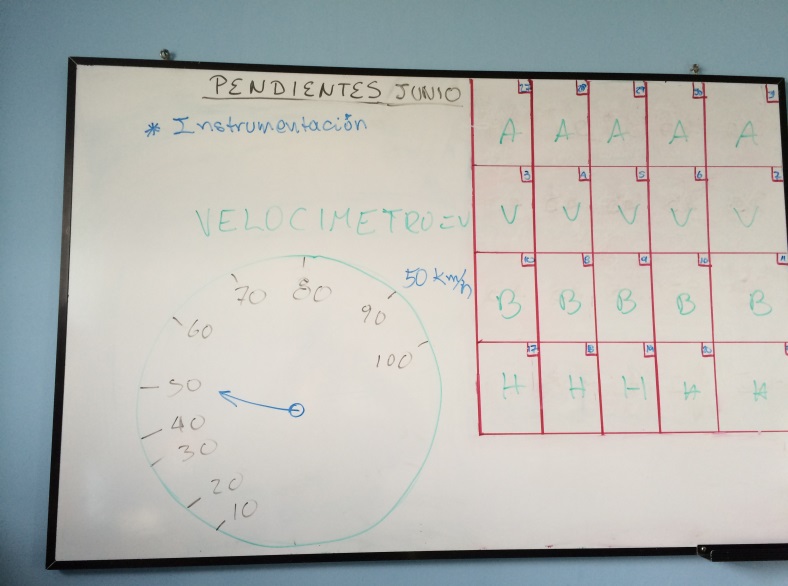 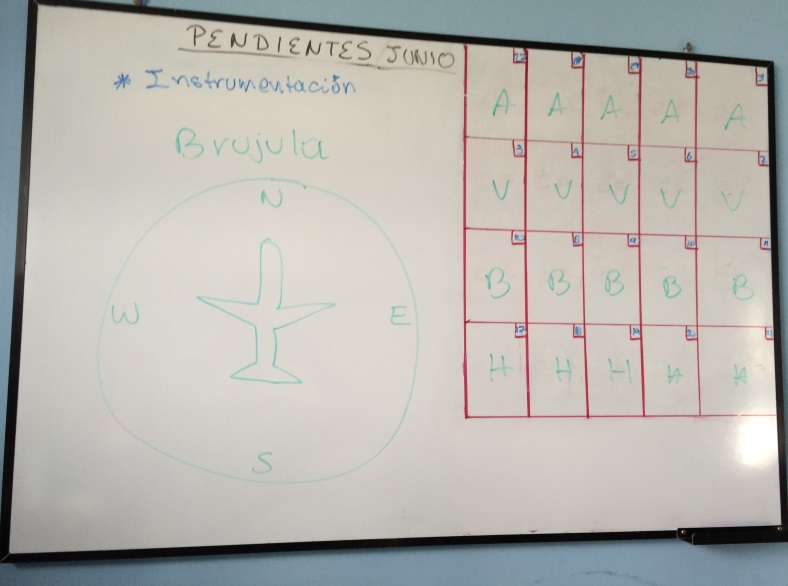 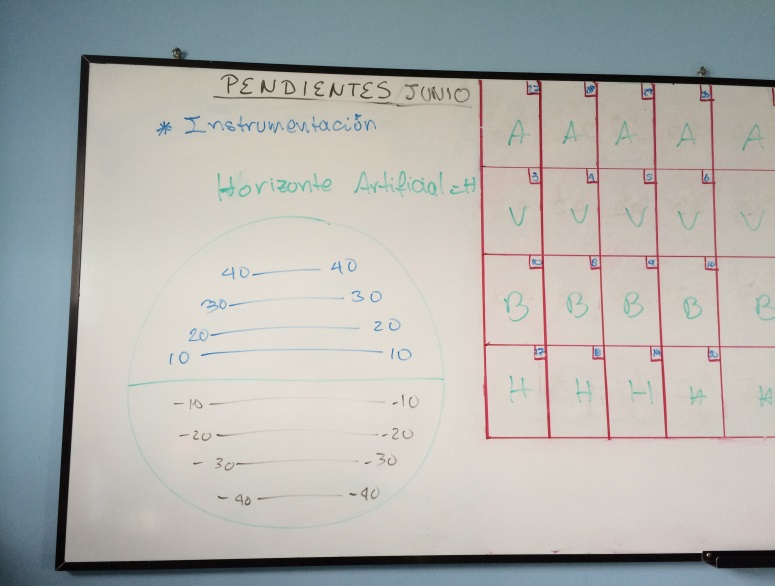 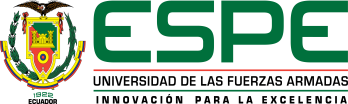 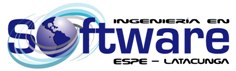 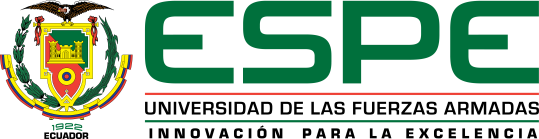 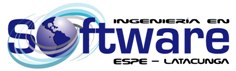 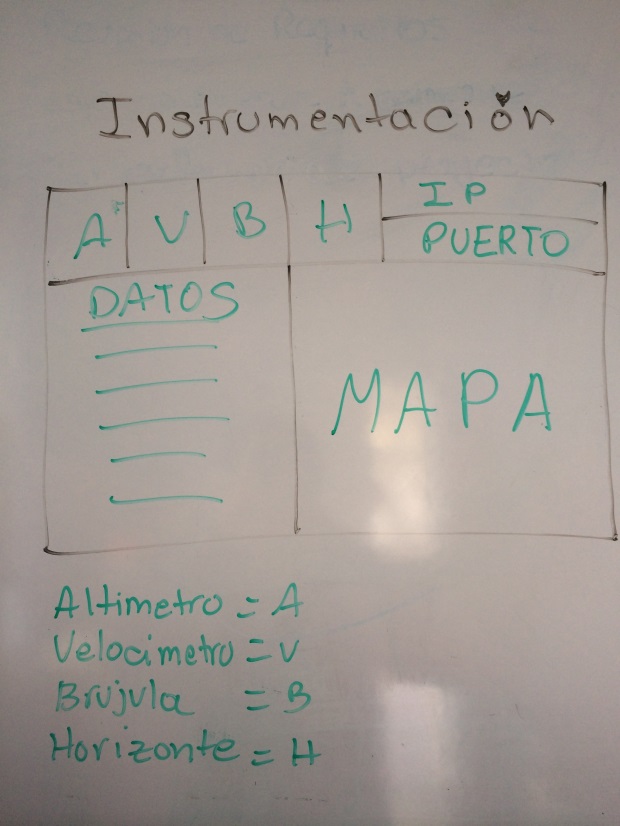 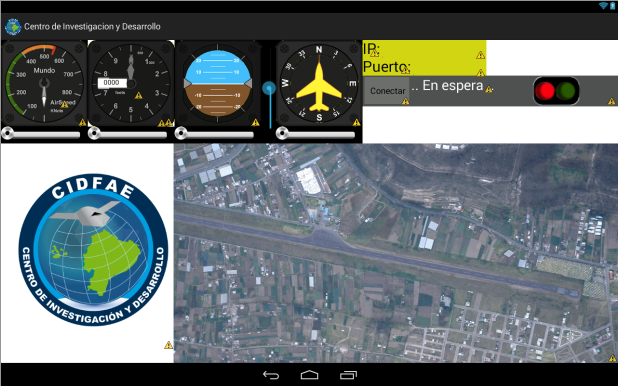 Resultados
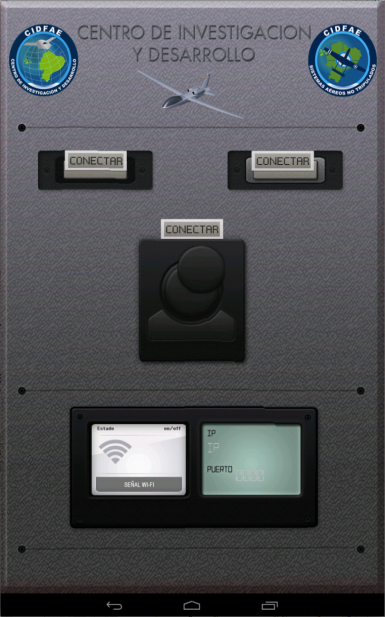 Menú Principal
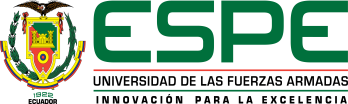 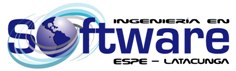 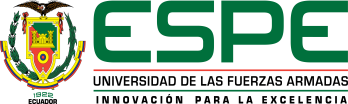 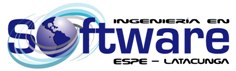 Resultados
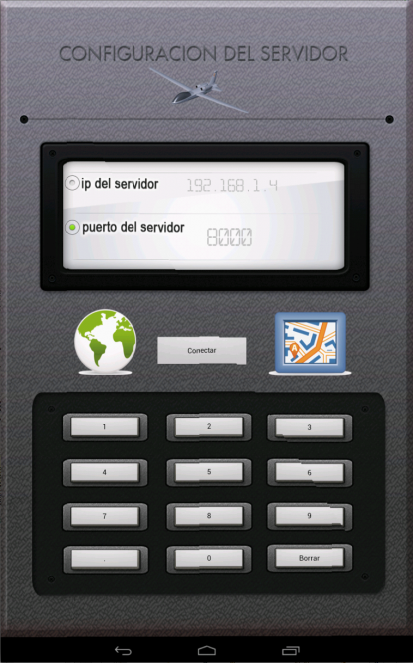 Menú de Conexión
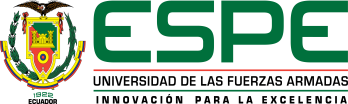 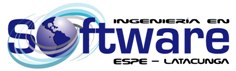 Resultados
Mapa Cargado
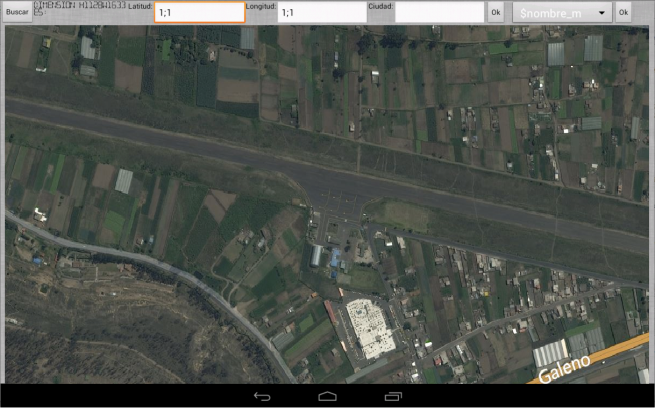 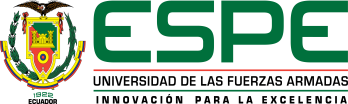 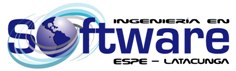 Resultados
Selección de Mapa
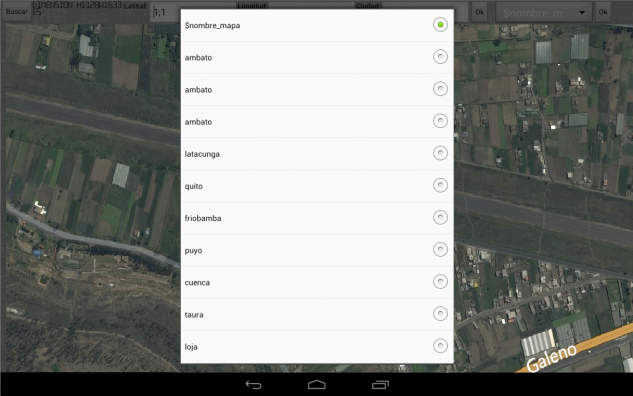 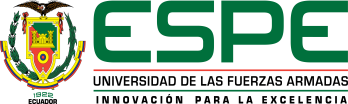 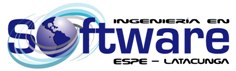 Resultados
Monitoreo Real
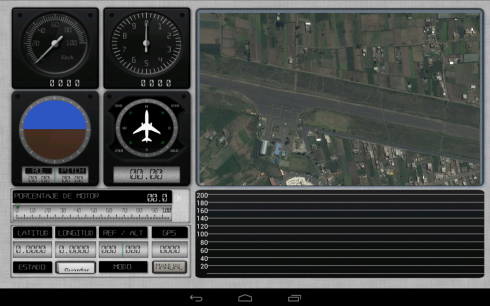 Conclusiones
Se han identificado exitosamente el cómo se realiza el monitoreo en tierra de UAV.
Se ha conseguido el conocimiento necesario sobre aplicaciones móviles en Android y protocolos de comunicación inalámbrica que esta maneja.
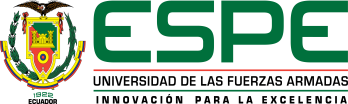 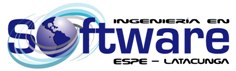 Conclusiones
Se ha diseñado e implementado una aplicación Android siguiendo los lineamientos de la metodología Mobile-D con lo cual se logró el monitoreo de UAV’S cumpliendo con todas las especificaciones necesarias, comunicando inalámbricamente con el Shelter de manera correcta y presentando al usuario una interfaz sencilla
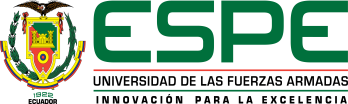 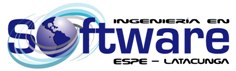 Conclusiones
Se ha realizado una batería de pruebas completa y exhaustiva, que ha permitido validar todos los requisitos planteados inicialmente, y que ha permitido concluir que el sistema funciona correctamente en todos los aspectos solicitados integrando así la red de comunicaciones.
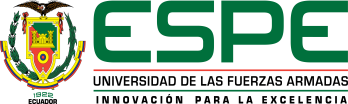 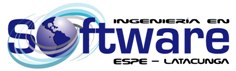 Finalmente
Alcanzamos satisfactoriamente el objetivo general planteado al realizar una aplicación móvil que permite la optimización del monitoreo de UAV’S, con interfaces sencillas, eficaces y eficientes.
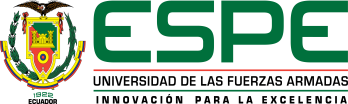 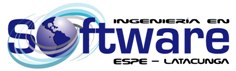 Recomendaciones
Control del UAV: en este proyecto se consideró solo el monitoreo de UAV’S, por lo cual una de las principales recomendaciones seria el trabajar en tener desde una Tablet a más del monitoreo el control de la aeronave.
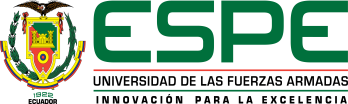 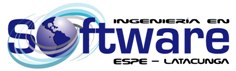 Recomendaciones
Plataforma de desarrollo: hemos utilizado Android debido a su amplia utilización y rápido crecimiento, pero podría trabajarse en otros sistemas operativos móviles como iOS, Ubunto, etc., pero siguiendo el lineamiento de la metodología Mobile-D debido a que está especializada en este tipo de desarrollo.
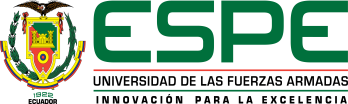 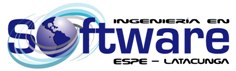 Recomendaciones
Comunicación Inalámbrica: para este proyecto la comunicación se la realizó mediante WiFi, pero sería de gran ayuda el utilizar otro tipo de tecnología inalámbrica para así tener mayor alcance y flexibilidad en el monitoreo, como el usar 3G, Wimax.
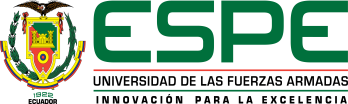 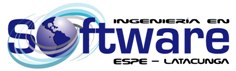